Program ReviewHumanities Department
Integrated Planning & Budget Taskforce
Programs Strengths
Dynamic, highly qualified and dedicated part-time faculty
Innovative new course development
Interdisciplinary and investigative approach
Growth (360 % FTEF over the last five years)
Humanities Mellon Scholars Program
Humanities Department Lecture Series
Programs’ Actions for Improvement
Less is More:  reduce class seat count for Humanities courses from 50 to 35 with a reduction in load factor for 4 unit courses from .1 to .089 (same as De Anza’s HUMI courses)
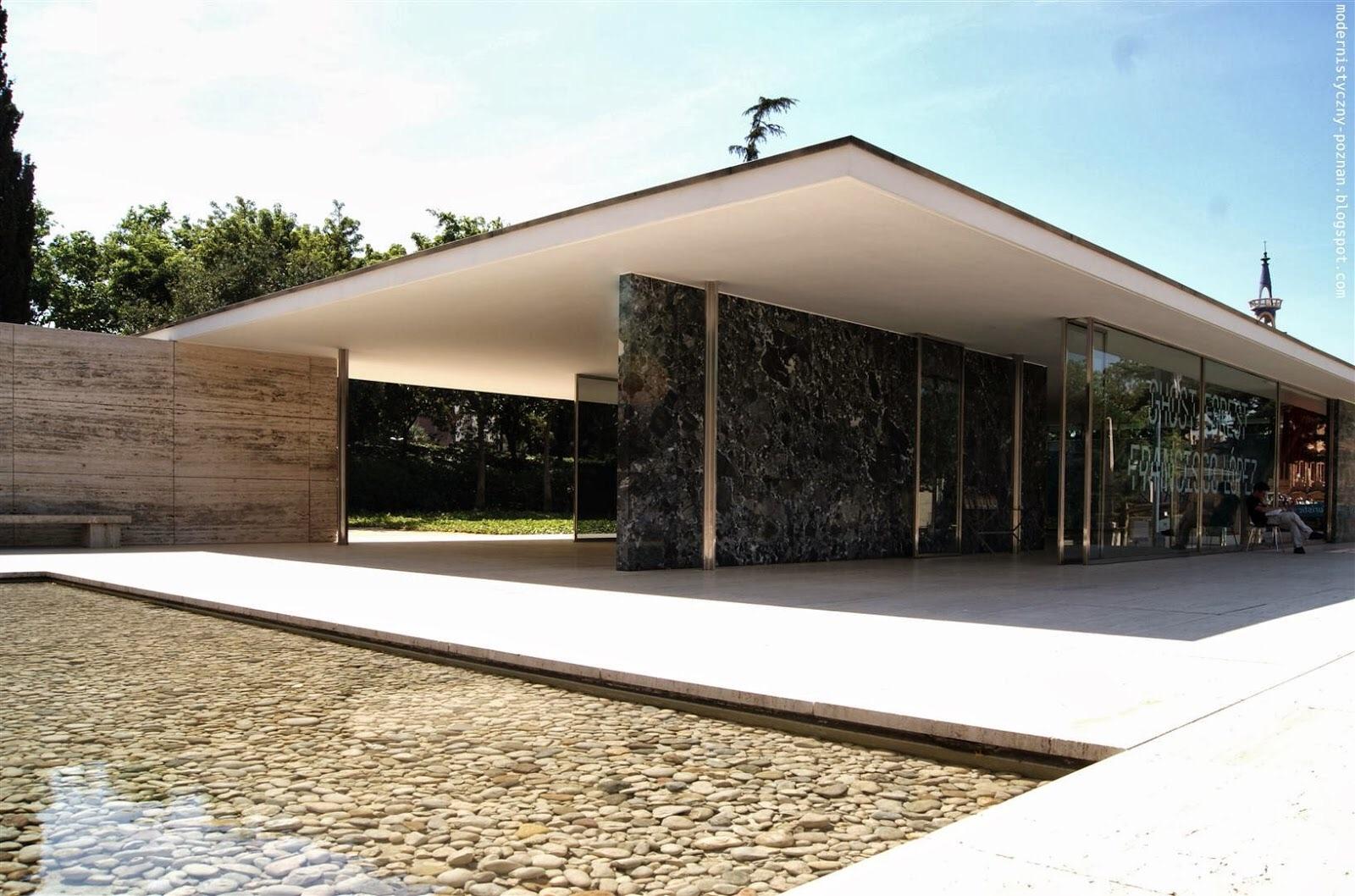 Program Data
2018-2019 Course Success Rate
84%       Overall Course Success Rate  	 	
74%       African American, Latinx and Filipinx
89%	Asian, Native American, Pacific Islander, 
	White, Decline to State
Resources Needed
Directions on how to make the seat count reduction
Ability to offer more Humanities  sections
Additional Full-Time Faculty
Questions
In contrast to other institutions of higher learning, do community colleges place a greater emphasis on an education that serves economic growth?  

How does education for economic growth intersect with education for democratic citizenship?